KOMUNIKASI LINGKUNGANPertemuan 13: Perencanaan Kampanye (Pemilihan Media)
Fasya Syifa Mutma
2021
STRATEGIC COMMUNICATION CATEGORIES
A. INTERPERSONAL COMMUNICATIONS
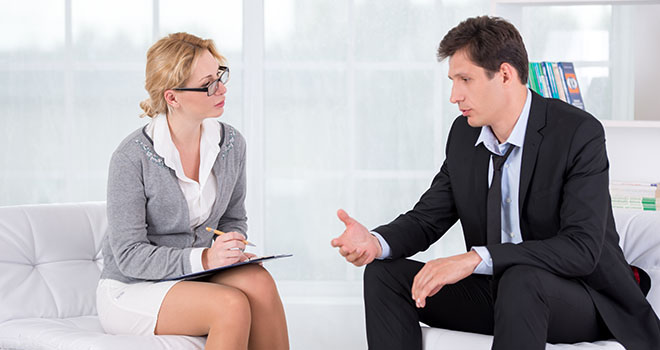 Komunikasi interpersonal menawarkan peluang tatap muka dengan individu untuk meningkatkan keterlibatan dan interaksi dengan organisasi
Meskipun hanya menjangkau beberapa orang, taktik ini lebih berpengaruh pada audiens
The Strategy of Interpersonal Communication Tactics
A. INTERPERSONAL COMMUNICATION
Fokus pada keterlibatan pribadi dengan organisasi.
Berakar pada komunikasi dua arah
Akan menghasilkan komunikasi timbal balik antara audiens dan organisasi
Menggunakan komunikasi persuasif dan dialog
PERSONAL INVOLVEMENT
INFORMATION EXCHANGE
SPECIAL EVENTS
SPECIAL EVENTS
SPECIAL EVENTS
SPECIAL EVENTS
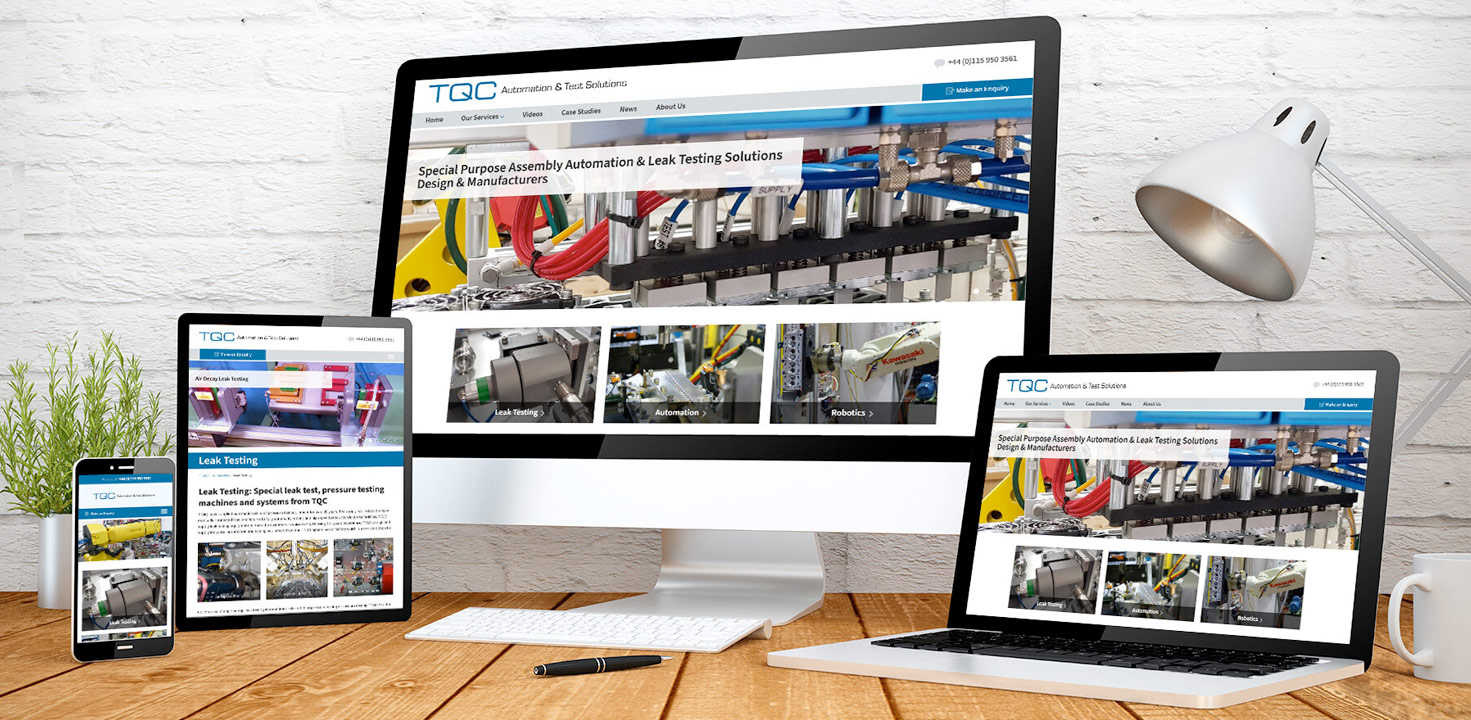 B. ORGANIZATIONAL MEDIA TACTICS (OWNED MEDIA : ORGANIZATIONAL AND SOCIAL MEDIA TACTICS)
Taktik ini digunakan ketika publik yang dituju memiliki cakupan yang sangat luas
Dapat menjangkau publik internal dan eksternal sekaligus
Dapat menjangkau publik yang sedang mencari informasi mengenai isu yang berkaitan dengan organisasi sehingga terdapat kemungkinan membuat kelompok publik baru
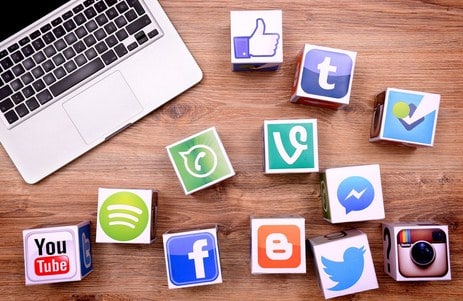 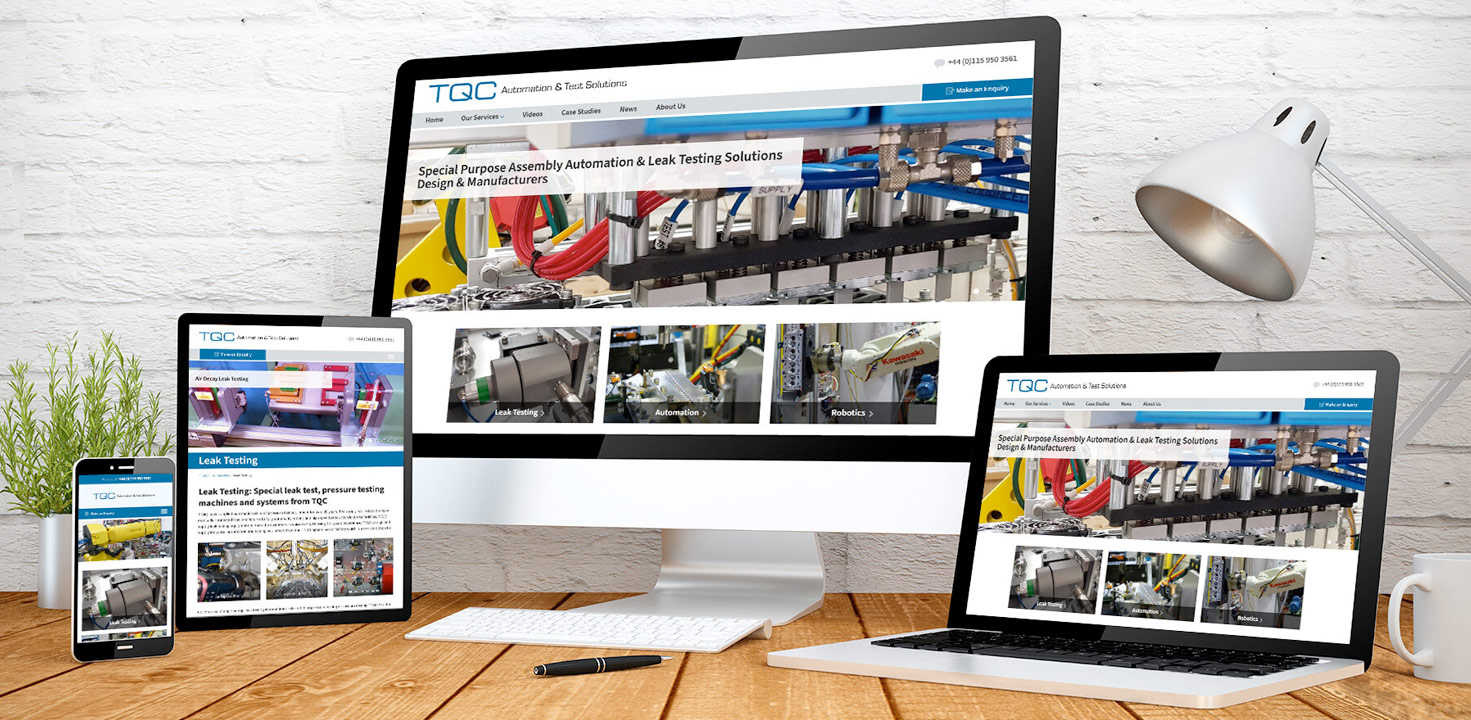 B. ORGANIZATIONAL MEDIA TACTICS (OWNED MEDIA)
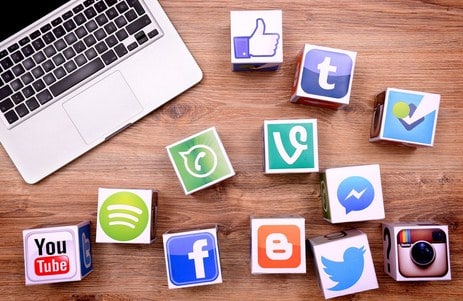 GENERAL PUBLICATION
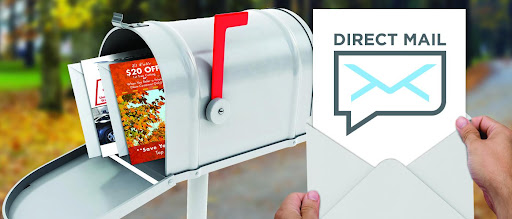 DIRECT MAIL
ELECTRONIC MEDIA
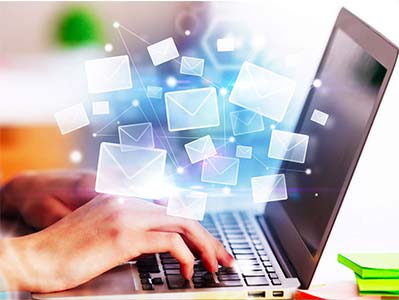 SOCIAL MEDIA
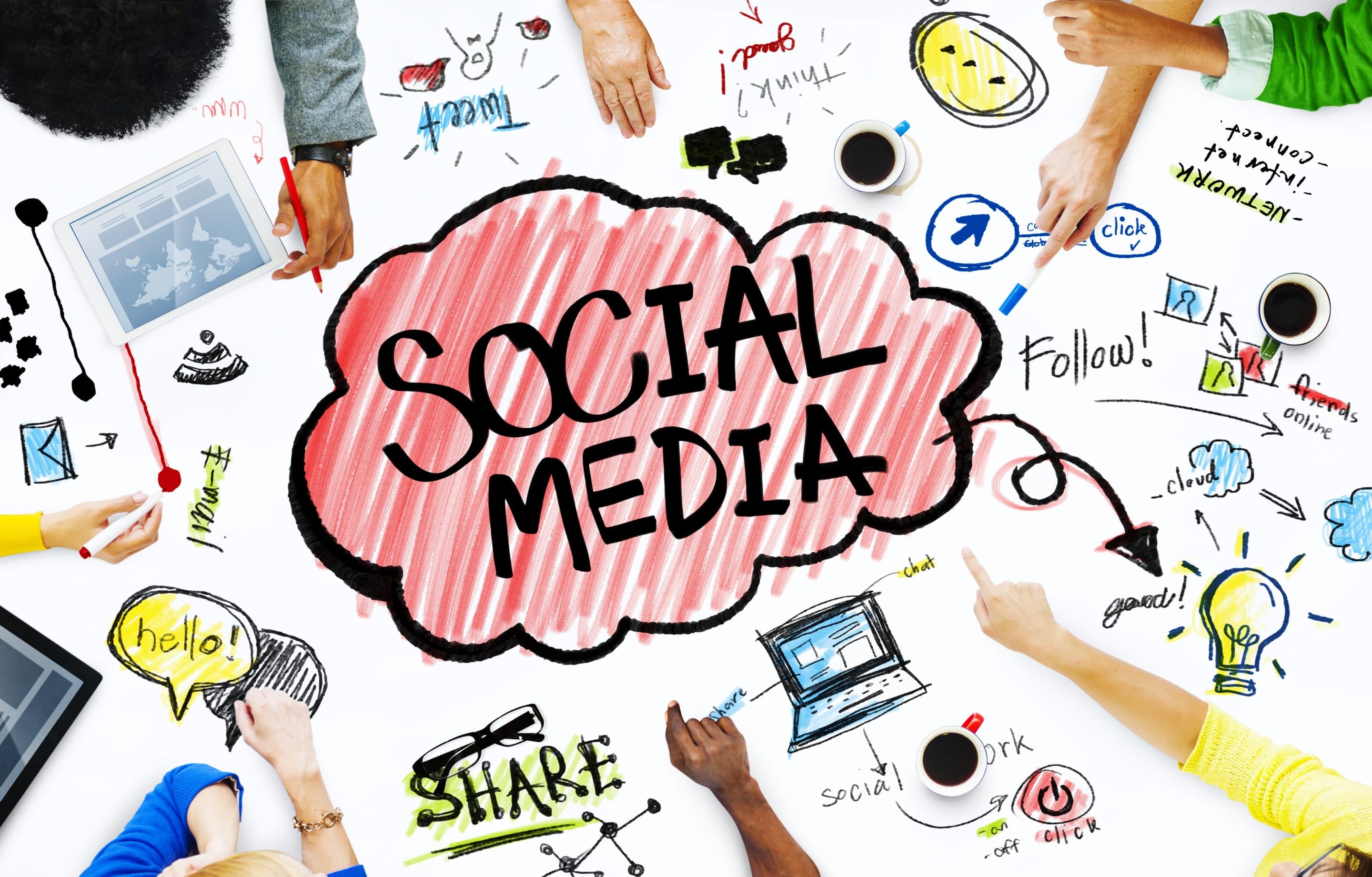 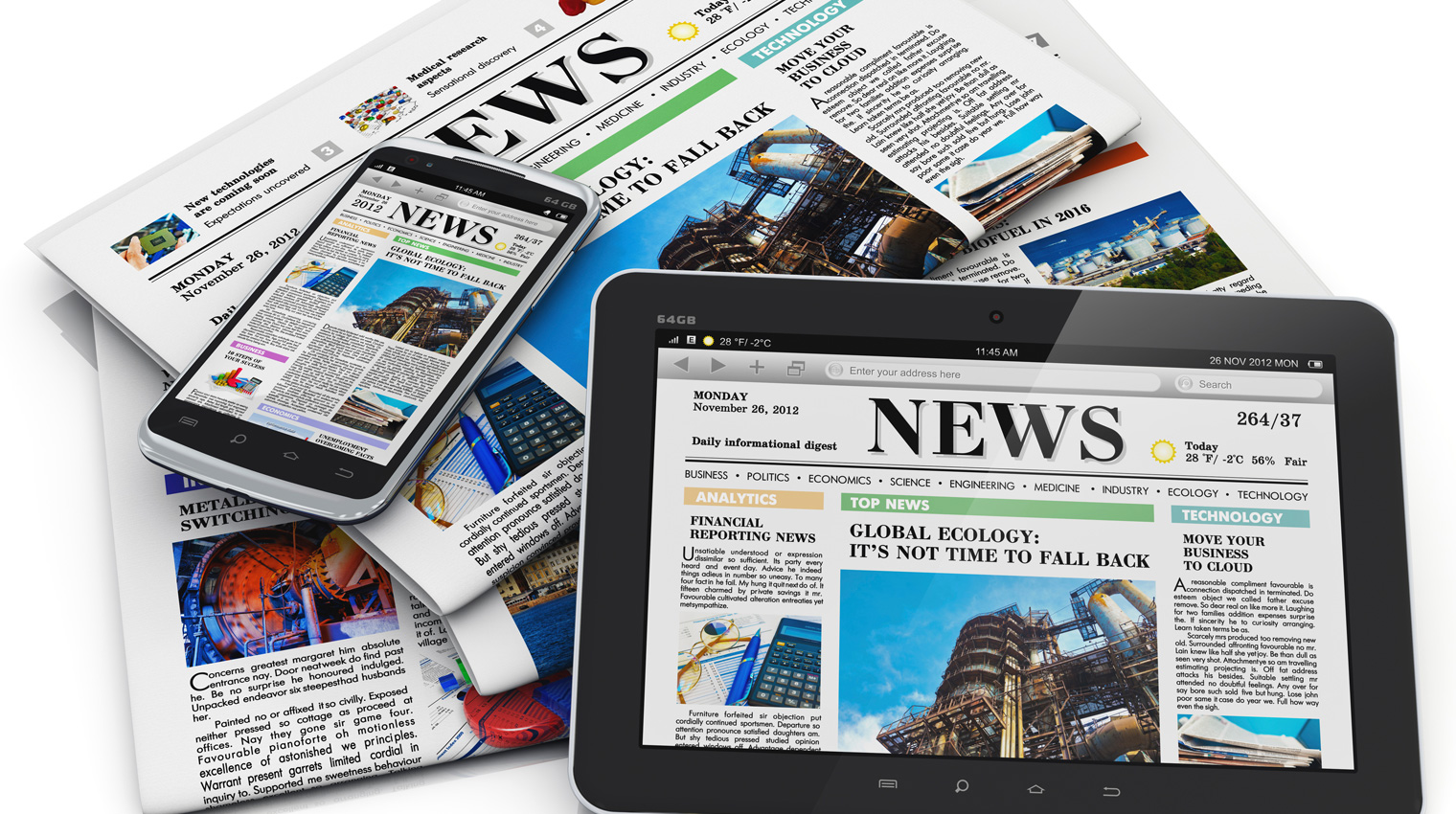 C. NEWS MEDIA TACTICS (EARNED MEDIA)
C. NEWS MEDIA TACTICS
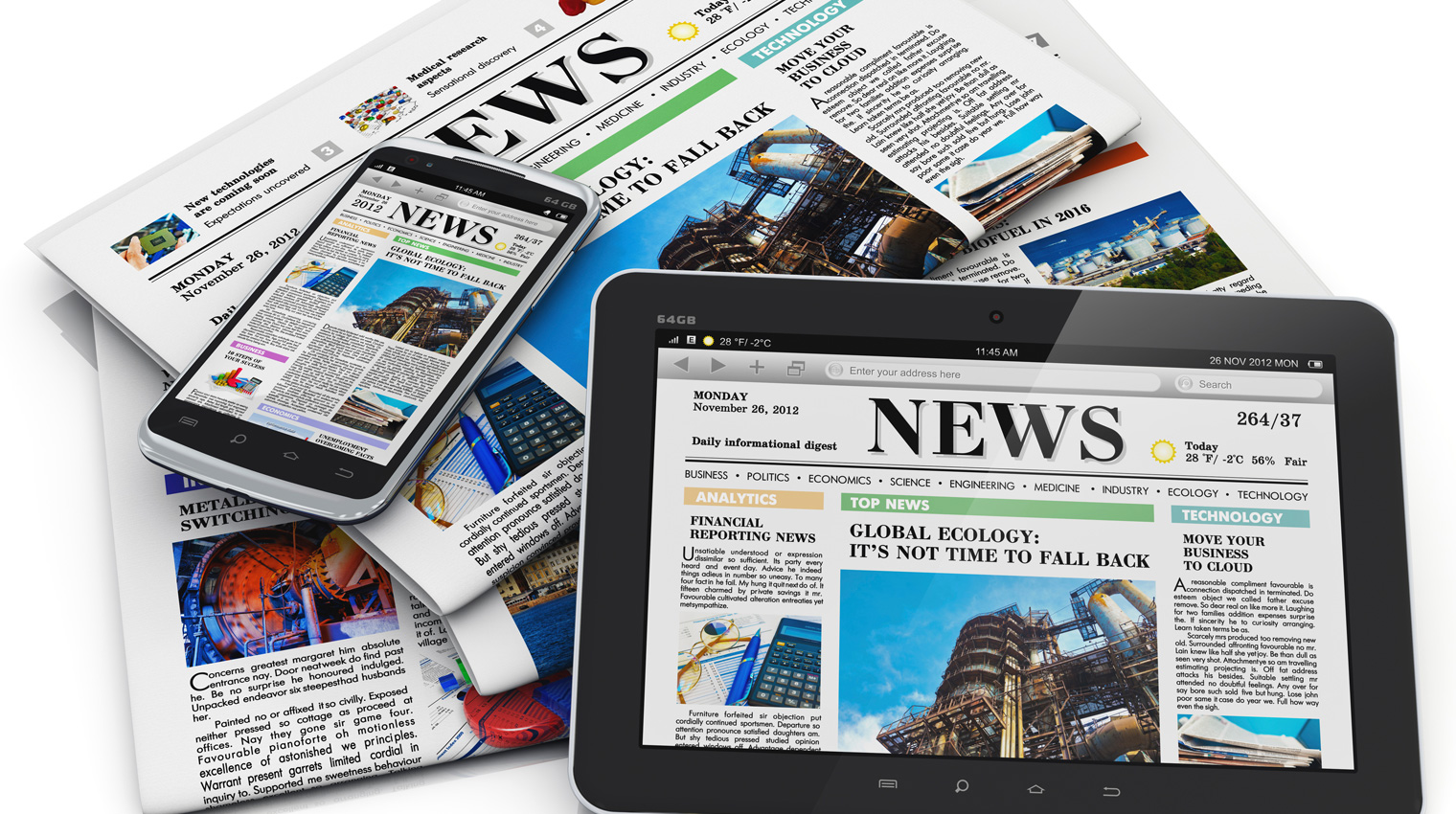 1. NEWSPAPER
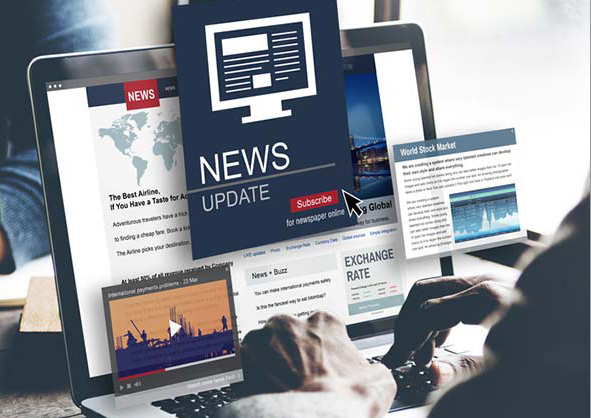 NEWS MEDIA TACTICS
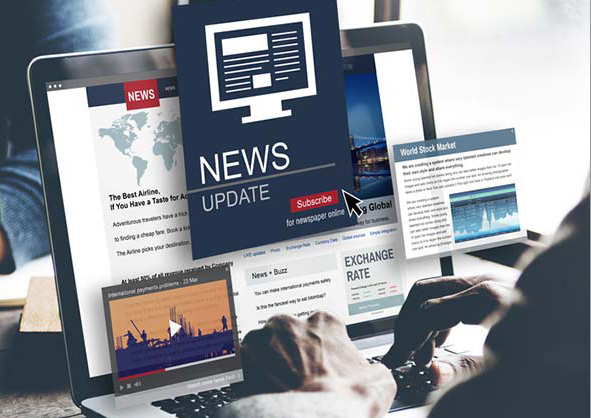 NEWS MEDIA TACTICS
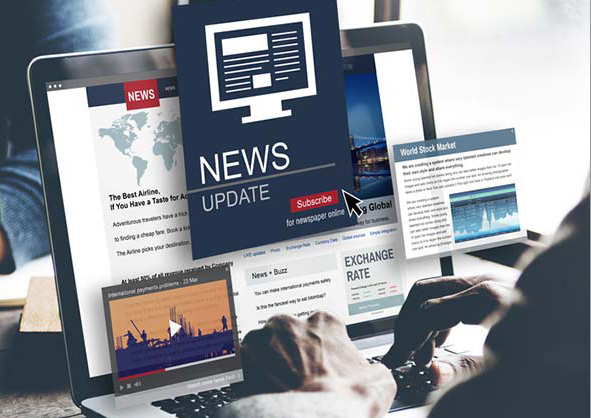 NEWS MEDIA TACTICS
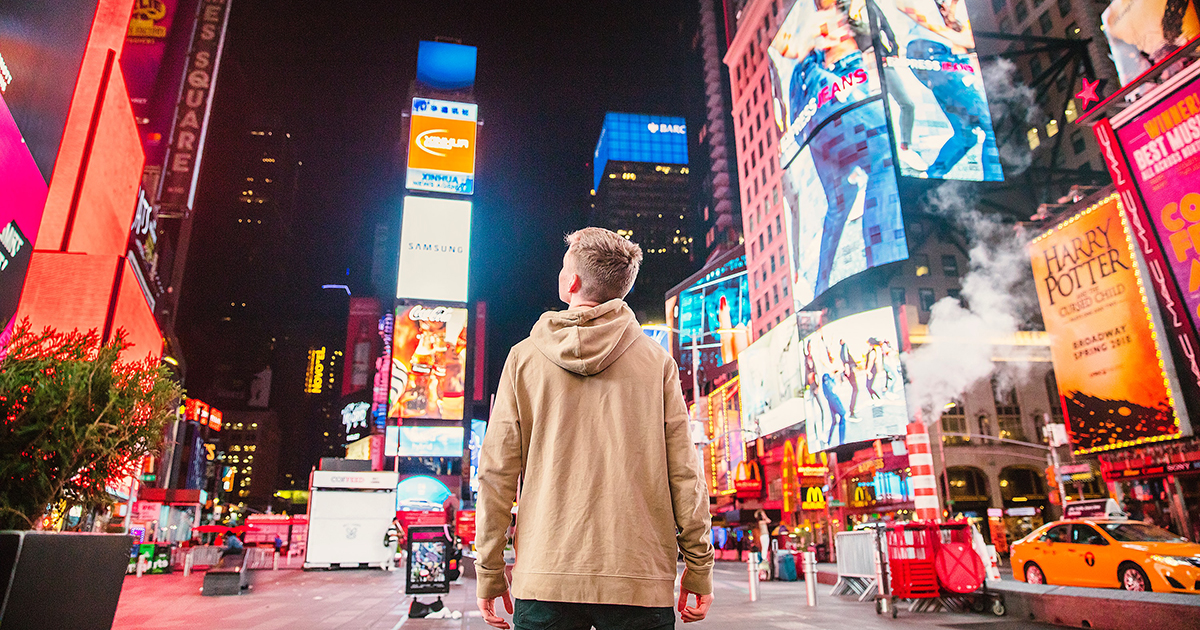 D. ADVERTISING AND PROMOTIONAL MEDIA TACTICS (PAID MEDIA)
Periklanan dapat menggabungkan kekuatan dari kategori media organisasi dan media berita
Perikalan dapat dikontrol oleh organisasi juga dapat menjangkau khalayak luas
Iklan tidak memiliki kredibilitas yang cukup tinggi
Periklanan tidak dapat menciptakan publik baru, tapi menjangkau publik yang tertarik dengan isu tertentu
Tepat digunakan untuk publik eksternal
ADVERTISING AND PROMOTIONAL MEDIA TACTICS (PAID MEDIA)
ADVERTISING AND PROMOTIONAL MEDIA TACTICS (PAID MEDIA)
OOH ADVERTISING
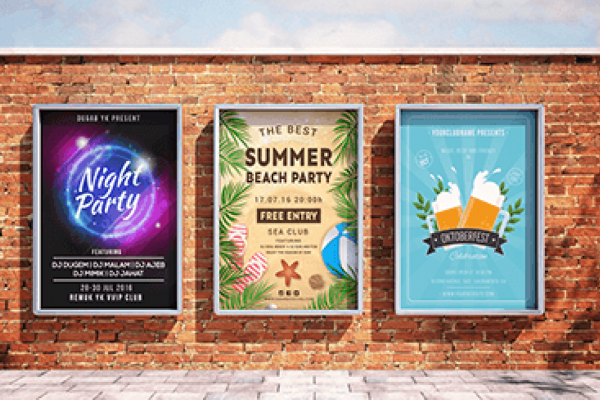 Outdoor Poster
Aerial Ads
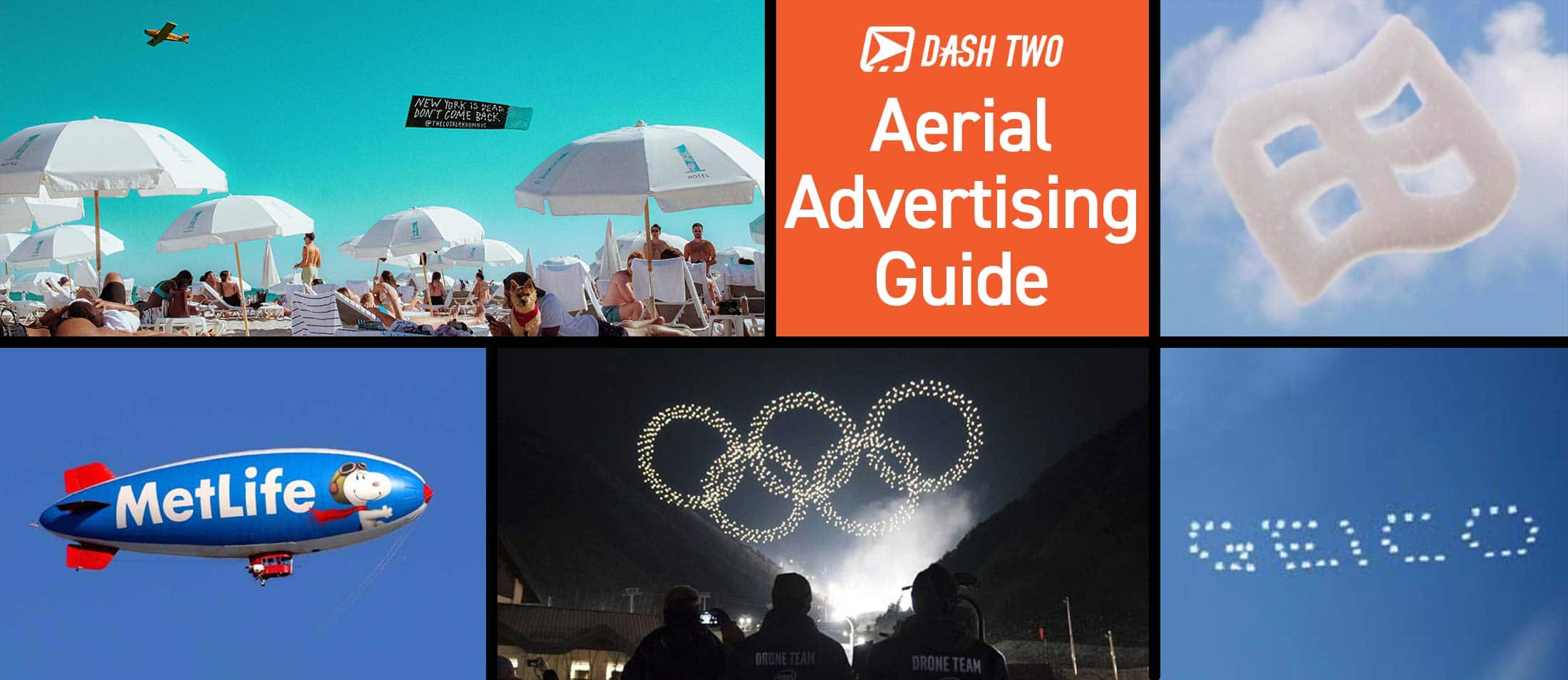 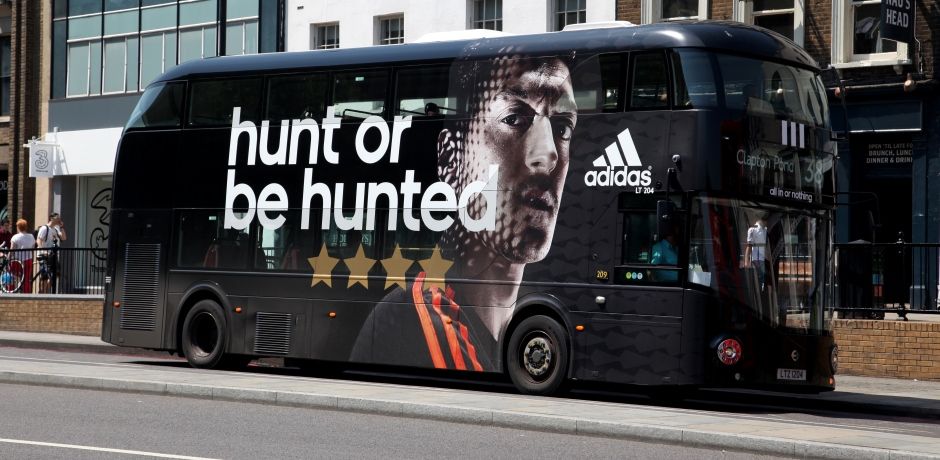 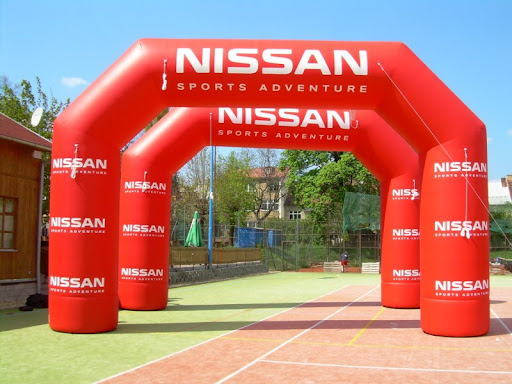 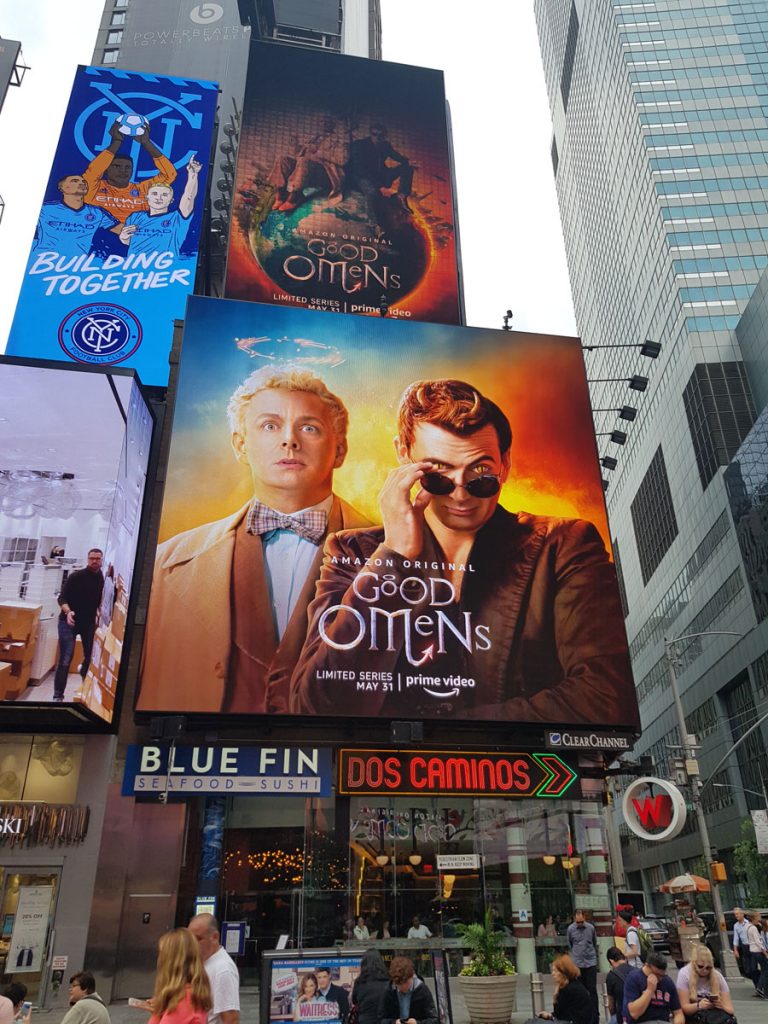 Transit Ads
Inflatable
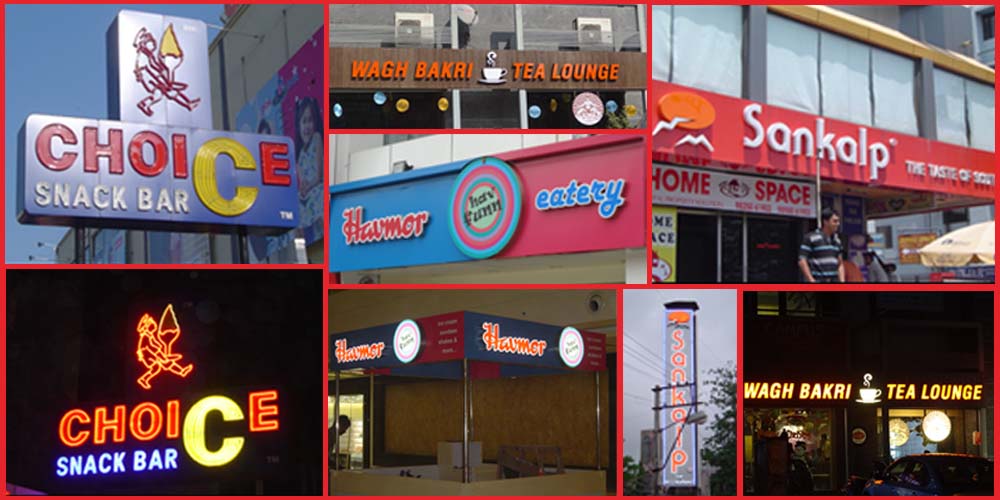 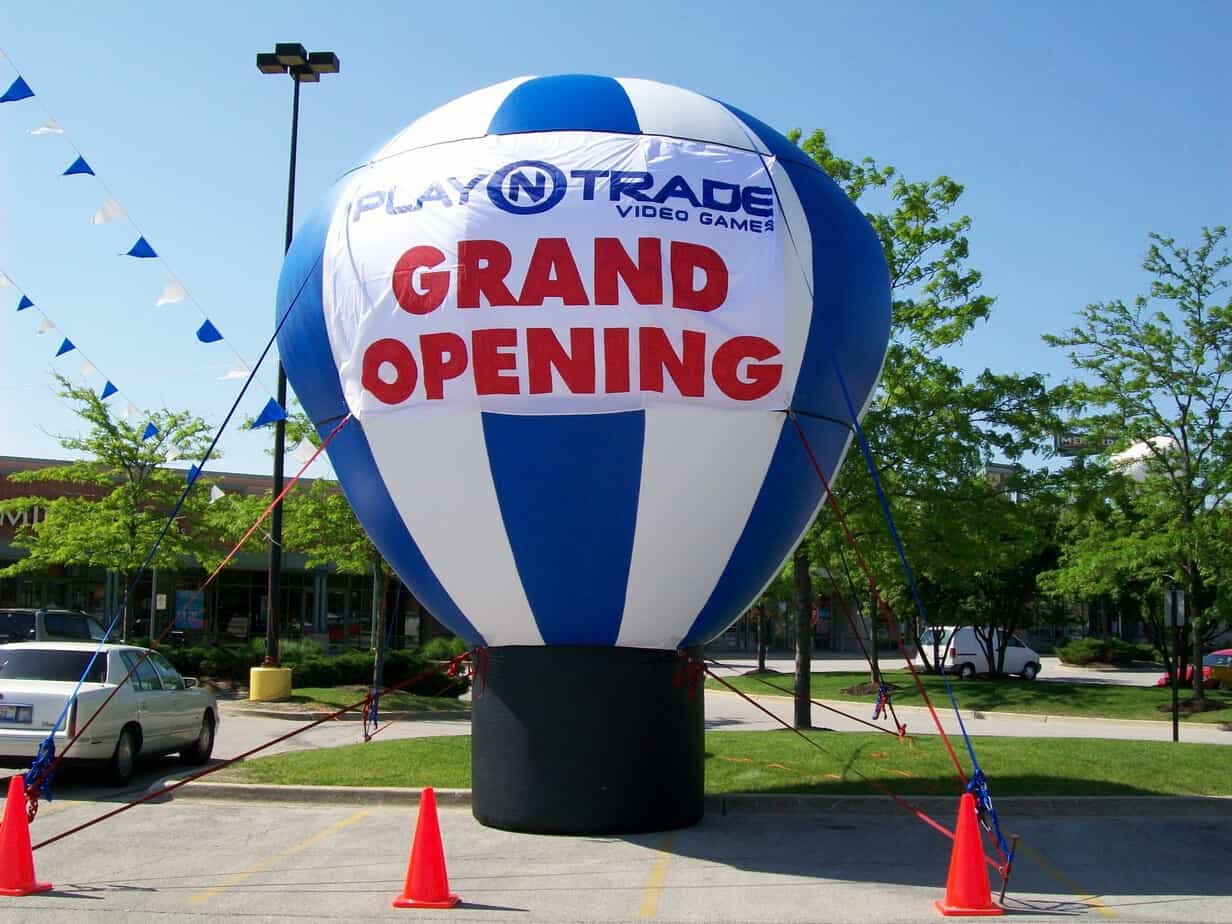 Out-of Home Video
Signage
THANK YOU
REFERENCES

Smith, R. D. (2017). Strategic Planning for Public Relations (5th edition). New York: Routledge.